資料１－１
今年度の実証事業について
１．ポイント付与事業者及び脱炭素商品・サービス
※現在、検討中のものであるため、変更になる場合があります。
１．ポイント付与事業者及び脱炭素商品・サービス
※現在、検討中のものであるため、変更になる場合があります。
２．今後のスケジュール（予定）について
※ポイント付与事業者によって、ポイント付与の実施期間は異なります。
３．実証事業の効果・効果検証について
期待する効果と効果検証の概略
CO2削減効果（※２）×販売点数増減により把握
販売点数の増減、購入実人数等（※１）により把握
脱炭素への意識改革・行動変容
脱炭素型商品等の利用の広まり
検証する効果
ポイント付与実証事業による脱炭素商品への追加的なポイント付与
脱炭素型商品等の販売促進
（CO2削減量の把握）
脱炭素社会へ
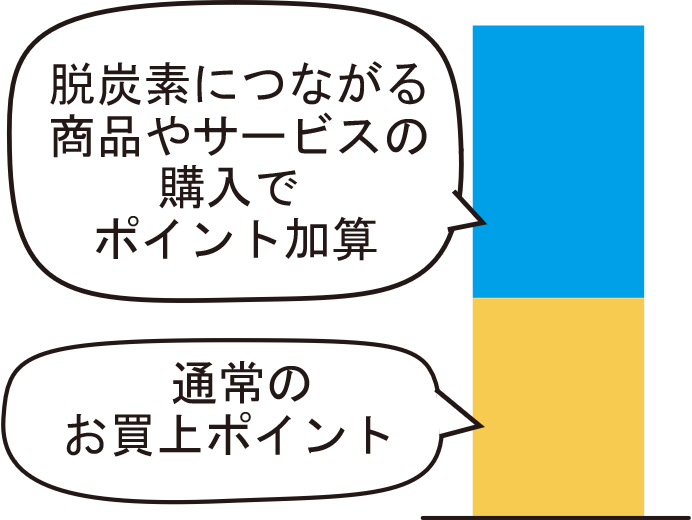 消費者側の意識改革
従業員側の意識改革
来店者アンケート調査（※３）により把握
従業員アンケート調査（※４）により把握
３．実証事業の効果・効果検証について
※１ 販売促進効果
※２ CO2削減効果の算出
例① 脱炭素商品等の
「対象店舗」と「対象外の店舗」比較
脱炭素型商品等に応じてCO2削減効果を算出
（昨年度の販売点数＝100）
150
(ポイント付与)
※３ 来店者アンケート調査（検討中）
120
増加量
100
100
・ポイント制度を契機とした脱炭素取組の意識変　化・行動変容
・利用店舗・購入商品等
・ポイント制度による脱炭素商品等購入への影響
・脱炭素商品等の満足度
・今後の購入継続の意向　
等
今年度の
販売点数
今年度の
販売点数
昨年度の
販売点数
昨年度の
販売点数
対象店舗
（例：大阪府内店舗）
対象外の店舗
（例：大阪府外店舗）
例② 対象店舗での
「脱炭素商品等」と「それ以外の商品」比較
（昨年度の販売点数＝100）
※４ 従業員アンケート調査（資料１－２を参照）
130
(ポイント付与)
105
100
増加量
100
・本事業を通じた従業員の意識変化や行動変容を確認
・従業員に対する効果的な周知・啓発方法
等
今年度の
販売点数
今年度の
販売点数
昨年度の
販売点数
昨年度の
販売点数
脱炭素商品等
（例：府内産青果物）
それ以外の商品
（例：他府県青果物）